第五章
相似矩阵及二次型
§5.1   向量的内积、长度及正交性
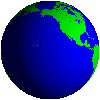 §5.2   方阵的特征值与特征向量
§5.3   相似矩阵
§5.4   对称矩阵的对角化
§5.5   二次型及其标准形
§5.6   用配方法化二次型成标准形
§5.7   正定二次型
引言
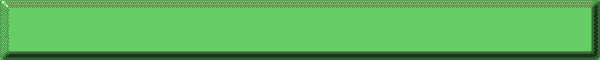 设
则
§5.1   向量的内积、长度及正交性
n 维向量空间是三维向量空间的直接推广, 但是只定义了线性运算, 而三维空间中有向量夹角和长度的概念,它们构成了三维空间丰富的内容.
我们希望把这两个概念推广到 n 维向量空间中.
在解析几何中,我们曾定义了向量的内积(数量积)
建立标准的直角坐标系后, 可用向量的坐标来计算内积
定义
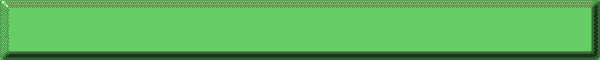 内积
一、内积的定义及性质
性质
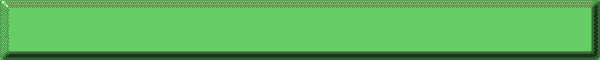 即
著名的Cauchy-Schwarz不等式
范数
长度
定义
性质
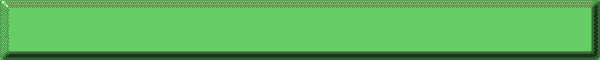 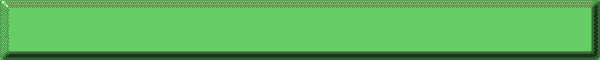 二、向量的长度及性质
(三角不等式用Cauchy-Schwarz不等式易证,见P114)
单位向量
夹角.
正交
三、单位向量和 n 维向量间的夹角
若一个不含零向量的向量组                       中的向量两两正交                                ，则称该向量组为正交向量组．又如果这些向量都是单位向量               ,则称该向量组为规范正交向量组. 
         若该向量组是一个向量空间 V 的基, 又分别称为向量空间 V 的正交基和规范正交基.
定义
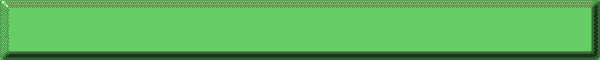 四、正交向量组
证
设                     是正交向量组
性质
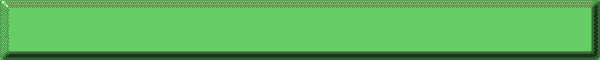 正交向量组必线性无关.
已知      中两个正交向量
试求      使                  构成
的一个正交基.
解
这相当于要求方程组的非零解
例1
求得基础解系(即为所求)为
设                      是       中的一个正交向量组,           ,证明必可找到         个向量                       使                       构成       的正交基.
证  只需证必可找到                使          与
例2
都正交.
记
其任一非零解即为所求的
必有非零解.
(例1的一般化, 也称正交基的扩张定理)
设                       是一组线性无关的向量, 它就是它生成的向量空间
的一个基(坐标系), 如何在向量空间 L 中建立正交的基(坐标系)?
这个问题就是…
找与                      等价的正交向量组
五、施密特正交化过程
以三个向量                 为例, 从几何直观上去求.
上式两边与        做内积, 注意                     得
从而
我们已求得            已正交, 再求构造
(1)式两边与     内积, 注意
得
(1)式两边再与     内积, 类似可得
从而
设                      线性无关
施密特正交化方法
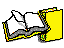 是与
等价的规范正交组
则                      两两正交, 且与                        等价.
令
两两正交, 可用数学归纳法严格证明.
与                       等价, 这是因为(只需看三个)
在该规范正交基下的坐标.
解   易知                 线性无关, 用施密特正交化方法
求                          的一个规范正交基, 并求向量
例3
再单位化
两边分别与                  内积
当建立规范正交基(相当于标准直角坐标系)后, 求一个向量的坐标就特别方便
(这里就不具体计算了)
正交矩阵.
定理
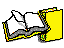 A 的列组是规范正交组
定义
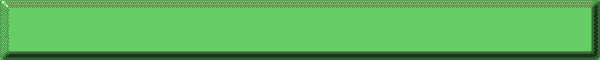 A 的行组是规范正交组
六、正交矩阵
A 是正交矩阵
记
证  (只证第三条)
(3) A是正交矩阵，则                  ；
(4) P是正交矩阵，则                                ，
性质
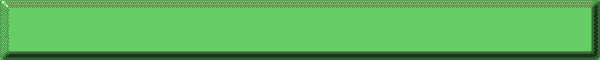 (1) A是正交矩阵，则        和       都是正交矩阵；
(2) A，B都是正交矩阵，则AB也是正交矩阵；
即正交变换保持向量的长度不变。